COVID 19Aktualne zasady i ograniczeniawedług stanu na dzień 17 października 2020rCzęsto, nie są to informacje powszechnie znaneSporo kontrowersji i nieprzejrzystych reguł  Podstawa prawna: Rozporządzenie Rady Ministrów z dnia 16 października 2020 r. zmieniające rozporządzenie w sprawie ustanowienia określonych ograniczeń, nakazów i zakazów w związku z wystąpieniem stanu epidemii (Dz.U. 2020 poz. 1829) oraz wcześniejsze dotyczące tej problematyki (obowiązujące 17.10.20r.)Opracowano na podstawie materiałów informacyjnych zamieszczonych na stronie https://www.gov.pl/web/koronawirus/aktualne-zasady-i-ograniczenia
© Marek Wójcik, mw@zmp.poznan.pl
Regionalizacja - dodatkowe obostrzenia w powiatach z największym przyrostem zakażeń COVID 19
Kluczowe zasady bezpieczeństwa ograniczenia w przemieszczaniu się
Zasłanianie ust i nosa
Usta i nos trzeba obowiązkowo zasłaniać m.in.:
Kwarantanna
Kwarantanna
Na czym polega kwarantanna i izolacja?
Przez czas kwarantanny:
Ograniczenia organizacji imprez i wydarzeń kulturalnych
Komunikacja publiczna
Uroczystości religijne
Zgromadzenia
Wesołe miasteczka, parki rozrywki lub parki rekreacyjne
Wesela, komunie, konsolacje i inne uroczystości oraz przyjęcia okolicznościowe
Kluby nocne, dyskoteki i inne miejsca udostępnione do tańczenia
Edukacja i wychowanie
Granice i ruch międzynarodowy
Międzynarodowy ruch lotniczy  (obowiązuje  do 27 października 2020r.)
Krajowy ruch lotniczy
Międzynarodowy ruch kolejowy
Centra handlowe, sklepy wielkopowierzchniowe, gastronomia
Salony tatuażu i piercingu oraz hotele
Sport i rekreacja
Sport i rekreacja
Sanatoria, uzdrowiska, rehabilitacja
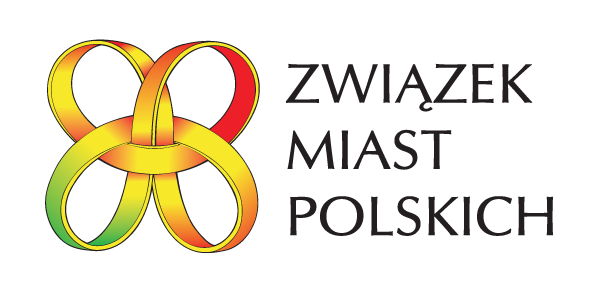 Zdrowia, optymizmu, miłości i nadziei© Marek WójcikZwiązek Miast Polskich mw@zmp.poznan.pl